SELECT B,C,Y FROM R,S WHERE W=X AND A=3 AND Z=‘a’
Eksempel
idé 1 – ta kartesisk produkt, velg tupler, projiser attributter
B,C,Y (sW=X  A=3  Z=‘a’ (R  S))
Merk:#attributter = #R-attributter + #S-attributter
#tupler = #R-tupler * #S-tupler
Relasjon R
Relasjon S
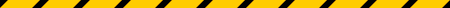 B,C,Y
s...

R
S
Resultat
1
SELECT B,C,Y FROM R,S WHERE W=X AND A=3 AND Z=‘a’
Eksempel (forts)
idé 2 – velg tupler, gjør equijoin, projiser attributter
B,C,Y ((sA=3 (R)) ⋈W=X (sZ=‘a’(S)))
B,C,Y
Relasjon S
Relasjon R
⋈W=X
sA=3
sZ=‘a’
R
S
SELECT B,C,Y FROM R,S WHERE W=X AND A=3 AND Z=‘a’
Eksempel (forts)
idé 3 – bruk indekser på R.A og S.X
bruk indeksen på R.A for å velge tupler med R.A = 3
bruk indeksen på S.X for å finne tupler som matcher R.W
plukk ut S-tupler hvor Z = ‘a’ 
join tupler fra R og S som matcher
projiser B,C,Y
Relasjon S
Relasjon R
IR.A
3
IS.X
7,9
Enkel grammatikk: eksempel
Finn filmer med skuespillere født i 1960:
SELECT title
FROM StarsIn
WHERE starName IN (
	SELECT name
	FROM MovieStar
	WHERE birthDate LIKE ‘%1960’);
<Query>
<SFW>
SELECT   <SelList>    FROM    <FromList>     WHERE     <Condition>
<Tuple>   IN    <Query>
<Attribute>
<Relation>
title
StarsIn
<Attribute>
(   <Query>   )
starName
<SFW>
SELECT      <SelList>    FROM     <FromList>     WHERE     <Condition>
<Attribute>   LIKE    <Pattern>
<Attribute>
<Relation>
4
INF3100 - 21.3.2014 - Ellen Munthe-Kaas
name
MovieStar
birthDate
‘%1960’
Konvertering av SFW – eksempel
SELECT name FROM MovieStar WHERE birthDate LIKE ‘%1960’
produktet av relasjonene i <FromList>
gjør seleksjon basert på <Condition>
projiser på attributtene i <SelList>
<Query>
<SFW>
SELECT      <SelList>    FROM     <FromList>     WHERE     <Condition>
<Attribute>
<Relation>
<Attribute>   LIKE    <Pattern>
name
MovieStar
birthDate
‘%1960’
name
sbirthDate LIKE ‘%1960’
MovieStar
Konvertering av subspørringer
For subspørringer bruker vi en foreløpig operator – to-arguments seleksjon s.
Videre behandling avhenger av typen <Condition>. Vi skal se på  t IN S som et eksempel:
erstatt <Condition> med treet for S. Hvis S kan inneholde duplikater, må vi legge til en –operator på toppen.
ertstatt to-arguments seleksjon med ett-arguments seleksjon sC, hvor Csammenligner hver komponent i t med det tilsvarende attributtet i S.
la sC ha produktet av R og S som argument.
s
R
<Condition>
t
S
IN
sC


R
S
Konvertering av subspørringer - eksempel
SELECT title FROM StarsIn WHERE starName IN(SELECT name FROM MovieStar WHERE birtDate LIKE ‘%1960’)
produktet av relasjonene i <FromList>
gjør seleksjon basert på <Condition>, representert ved to-arguments seleksjon
projiser på attributtene i <SelList>
erstatt foreløpig subspørringen med dens parseringstre
<Query>
title
<SFW>
<Condition>
SELECT   <SelList>    FROM    <FromList>     WHERE
s
<Tuple>   IN    <Query>
<Attribute>
<Relation>
StarsIn
<Condition>
<Attribute>
title
StarsIn
name
<Tuple>   IN
<Tuple>   IN    <Query>
starName
sbirthDate LIKE ‘%1960’
7
INF3100 - 21.3.2014 - Ellen Munthe-Kaas
MovieStar
Eksempel (forts)
SELECT title FROM StarsIn WHERE starName IN (...)
erstatt <Condition> med treet for subspørringen
erstatt to-arguments seleksjon med ett-arguments seleksjon sC, hvor C er starName = name
la sC ha produktet av StarsIn og MovieStar som argument
title
title
sstarName = name
s
sstarName = name
StarsIn
<Condition>

name
StarsIn
<Tuple>
IN
name
sbirthDate LIKE ‘%1960’
sbirthDate LIKE ‘%1960’
<Attribute>
MovieStar
starName
MovieStar
8
Dytting av seleksjon oppover i treet
Noen ganger er det nyttig å dytte seleksjon den andre veien, dvs oppover i treet, ved å bruke loven sa(R ⋈ S) = R ⋈ sa(S) “bakvendt”.
Eksempel:StarsIn(title, year, starName);   Movies(title, year, studio …)
CREATE VIEW Movies96 AS		SELECT * 		FROM Movies		WHERE year = 1996;
SELECT starName, studio FROM Movies96 NATURAL JOIN StarsIn;
starName, studio
starName, studio
starName, studio
⋈
⋈
syear = 1996
syear = 1996
syear = 1996
syear = 1996
⋈
Movies96
StarsIn
9
INF3100 - 21.3.2014 - Ellen Munthe-Kaas
Movies
Movies
Movies
StarsIn
StarsIn